UGA fosters lifelong relationships with our alumni, because we are committed to the growth, success and connection of the Bulldog family.

We bring Bulldogs together year-round, worldwide and lifelong. Because whether you were a first-gen grad or born wearing red and black, being a Bulldog is about more than a memory or even a degree. 

It’s about a deep-rooted community, centuries old and over three hundred thousand strong. As the birthplace of public higher education in America, we instill a tenacity that gives our graduates an advantage in the working world.

Connect with alumni across the country (and world!) through 90+alumni chapters – local groups that keep you connected to your Bulldog family. You can attend a variety of professional networking, social and community service events throughout the year. Also, affinity groups like UGA Black Alumni, Women of UGA and Young Alumni offer other, specific ways for Bulldogs to come together.

 Our family reunions embody the spirit of UGA. We connect the dreamers and the doers. We celebrate the risk-takers and the culture-shapers. We create better communities around the world. And we are empowering the next breed of Bulldogs to continue that tradition. 

We are UGA Alumni, and we Never Bark Alone.
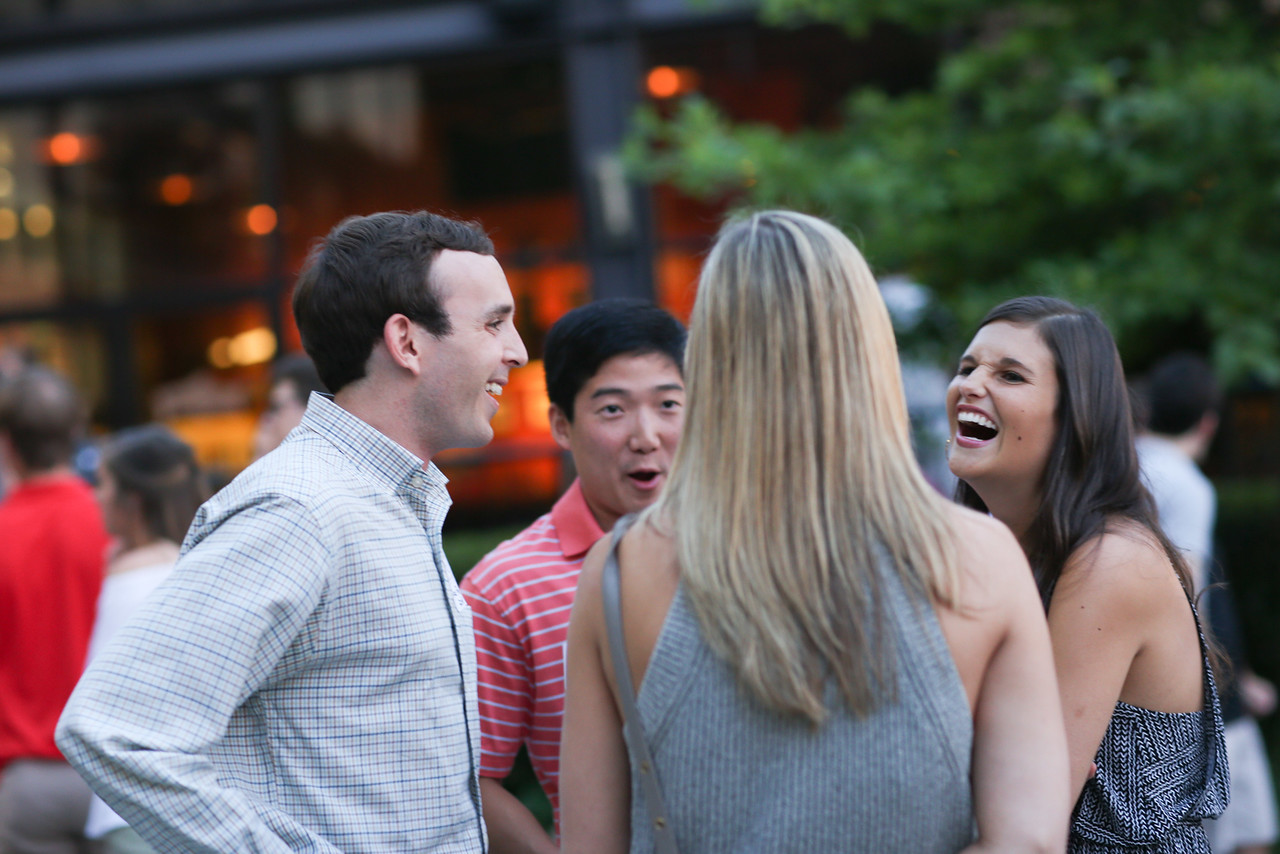